GEOMETRIYA
7- sinf
MAVZU: HISOBLASHGA DOIR 
MASALALAR
Masalani yechish bosqichlarini
 sanang
Masalani tushunish

Rejalashtirish

Yechish

Tekshirish
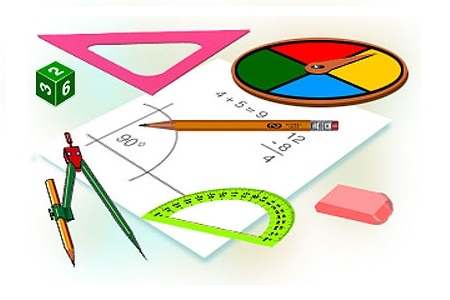 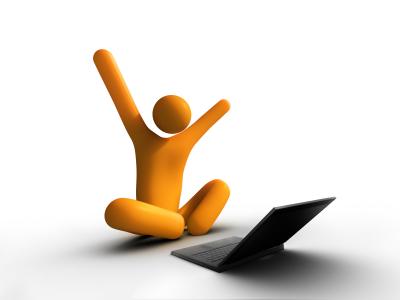 Geometrik masalalarning qanday turlarini bilasiz?
Hisoblashga doir               masalalar

 Isbotlashga doir masalalar

 Yasashga doir masalalar
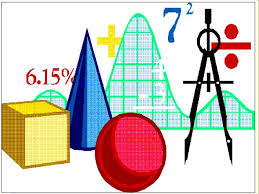 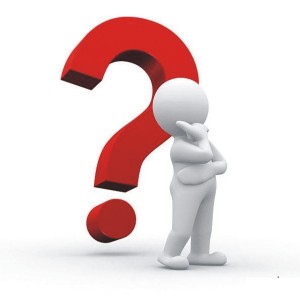 teoremalar
xossalar
Masala 
yechish 
uchun…
chizma
formulalar
usullar
Chizmadagi noma‘lum X ni toping.
B
C
O
x
K
Javob: BD= 14
7
D
A
Chizmadagi no‘ma‘lum X ni toping.
B
x= 2·12= 24
X = ?
Javob: 24 cm
12
30°
A
C
§ 62  №1 (147- bet)
AB kesma uzunliklari 1:2:3:4 kabi nisbatdagi kesmalarga ajratilgan. Agar chetki kesmalarning o‘rtalaridagi masofa 15 cm ga teng bo‘lsa, AB kesmaning uzunligini toping.
K
L
C
D
E
A
B
15 cm
Berilgan:
AB kesma 1:2:3:4
AC = x, CD = 2x 
DE = 3x ,BE = 4x
KL = 15cm
K
L
B
C
D
E
A
Yechish: 
 KL= KC+CD+DE+LE 
1) 0,5x+2x+3x+2x =15
    7,5x = 15
    x = 15:7,5
    x = 2(AC)
AB = ?
2)CD=2·2=4;  DE=2·3=6;  BE=4·2=8
3)AB = AC+CD+DE+BC
   AB = 2+4+6+8= 20
Javob: AB = 20 cm
§62, №2 (147- bet)
E
O
A
C
B
O
E
A
B
C
§62  №10  (147- bet)
B
F
E
C
A
D
O
B
E
F
C
A
D
O
Javob: 122,5° va 55°
Mustaqil bajarish uchun topshiriqlar:
3-, 5- ,7- va 9 - masalalar